Презентация на тему «Кто такие насекомые?» из цикла занятий о живой и неживой природе.
Составила: педагог дополнительного образования
Шелепова Д.К.
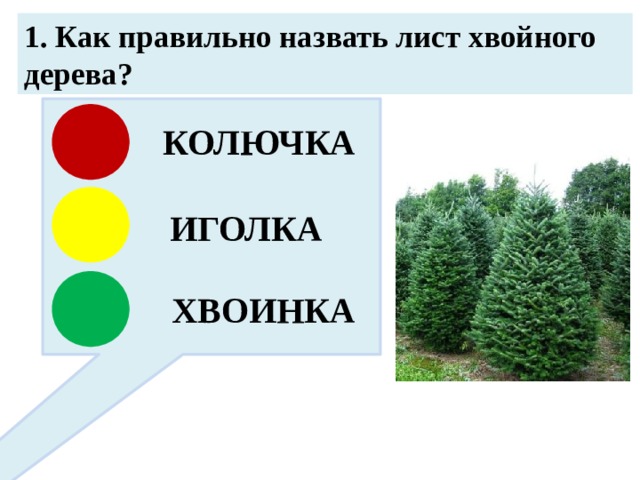 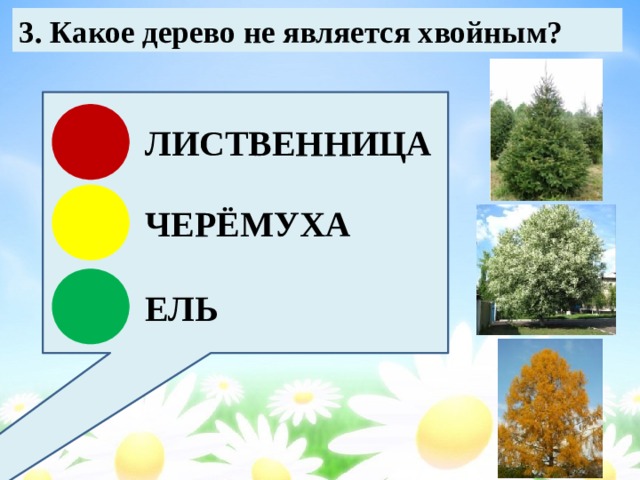 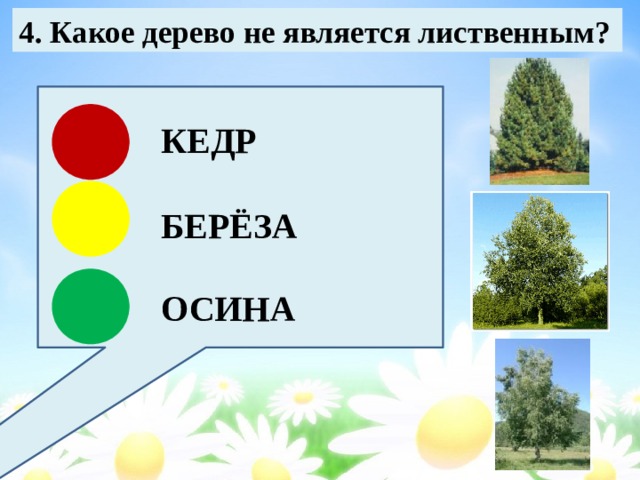 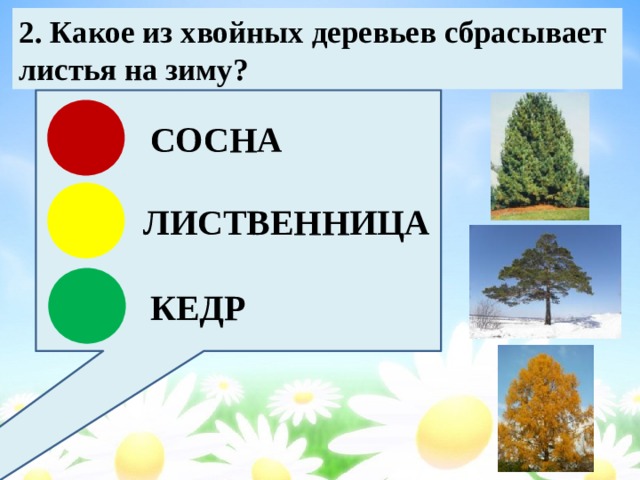 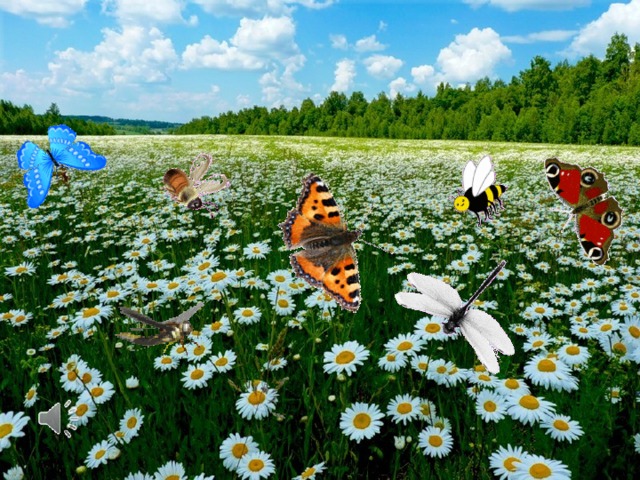 «Кто такие насекомые»
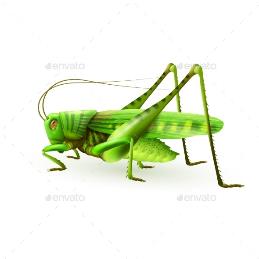 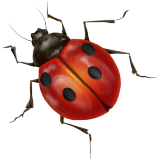 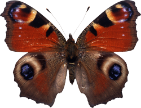 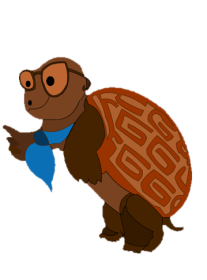 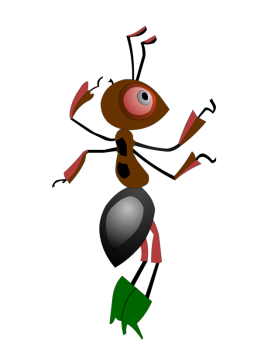 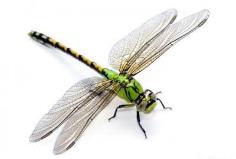 Назовите одним словом
Насекомые
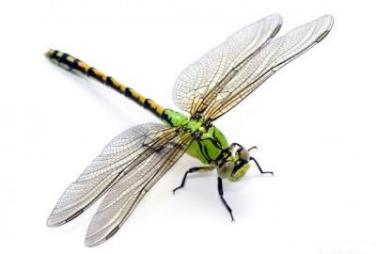 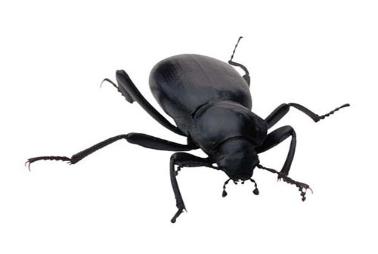 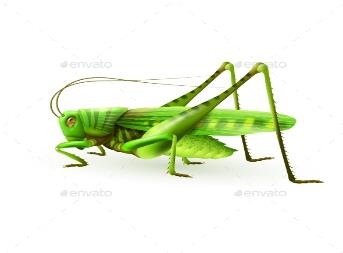 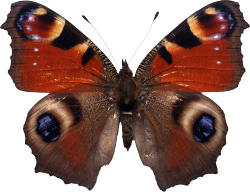 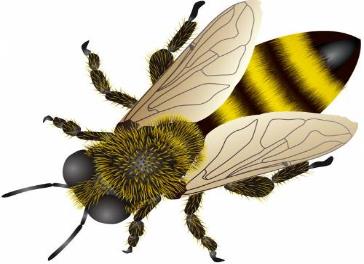 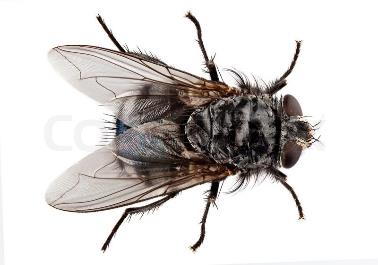 Кто такие насекомые?Как их отличить от других животных?
Ребята, а мне однажды сказали, что я тоже насекомое. А кто такие насекомые?
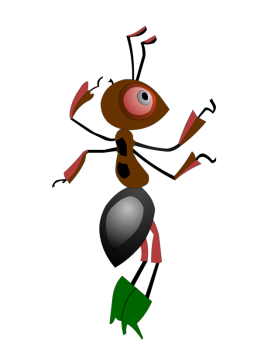 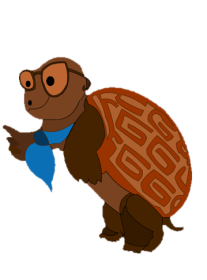 Насекомые- это животные, у которых шесть ног.
жми на вопрос
У всех насекомых тело состоит из трёх частей : головы,груди, брюшка.Главное отличие насекомых – шесть ног.
У всех насекомых тело состоит из трёх частей : головы,груди, брюшка.Главное отличие насекомых – шесть ног.
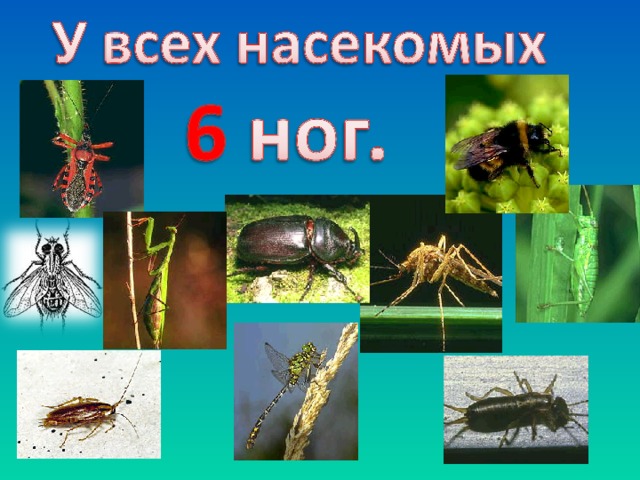 Хотя насекомые очень разные, у них одни и те же части тела, и у всех насекомых шесть ног. Значит, чтобы узнать, какое животное — насекомое, а какое — нет, надо посчитать его ножки.
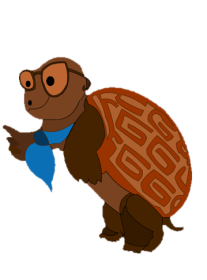 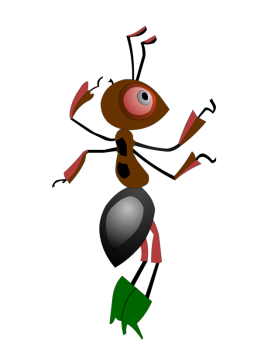 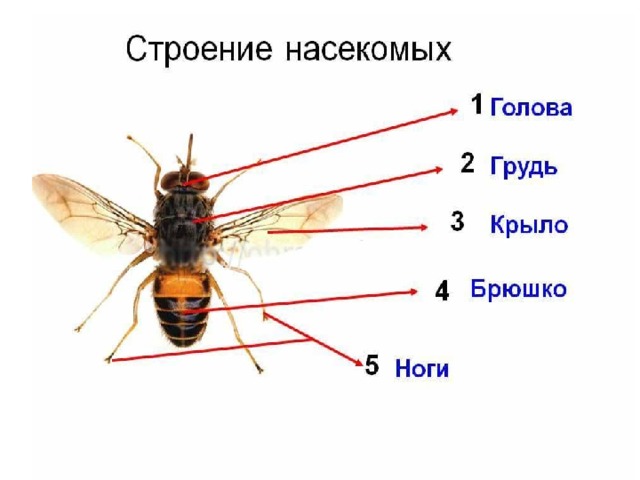 Ребята! 
Давайте рассмотрим строение бабочки.
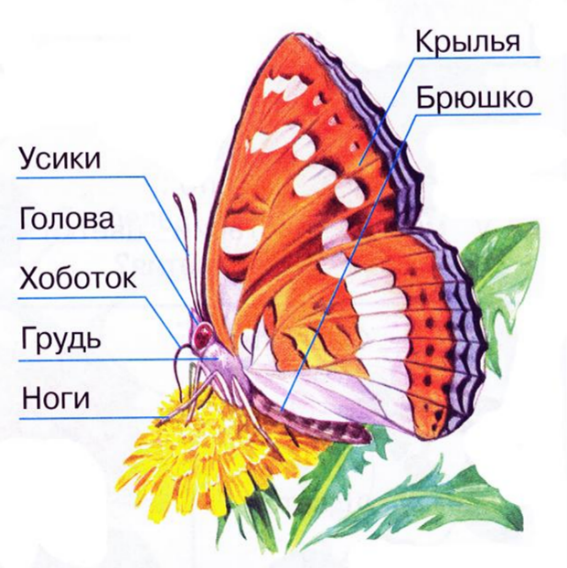 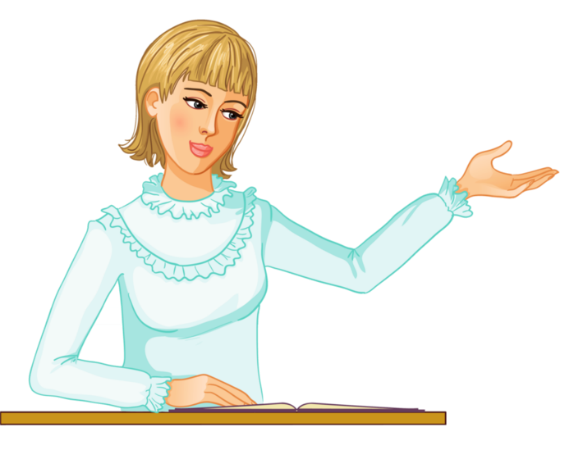 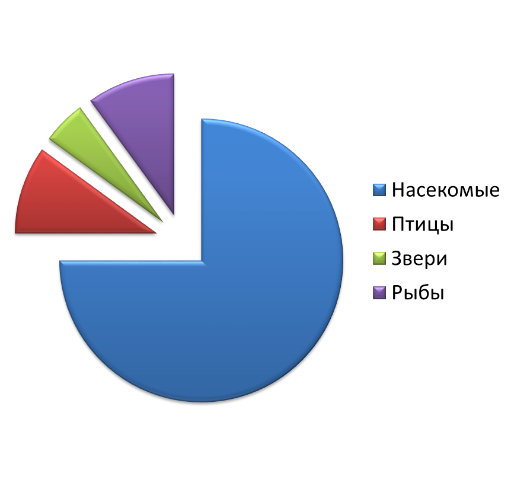 По количеству видов насекомые – самая богатая группа животных в мире. Они составляют 70 – 75 % всех видов животных, населяющих Землю.
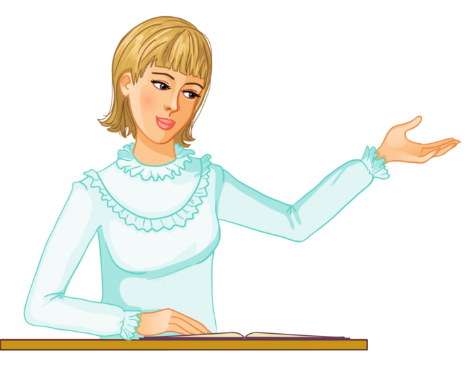 Как питаются насекомые?Одни едят растения, другие – мельчайшую живность,третьи – и то, и другое.Некоторые питаются кровью.
Челюсти кузнечика, которыми он откусывает кусочки травы, действуют, как кусачки.
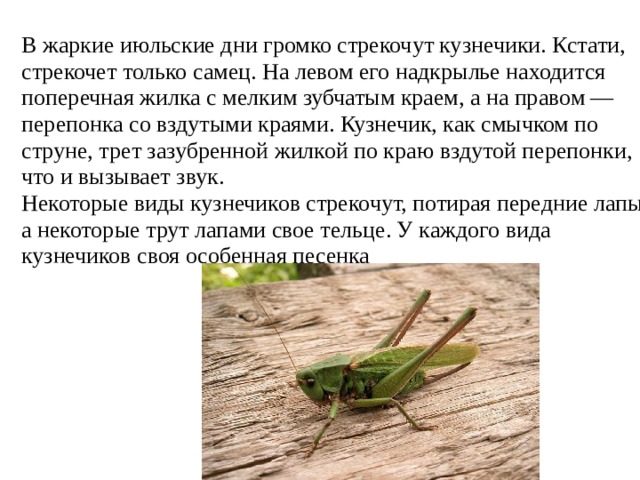 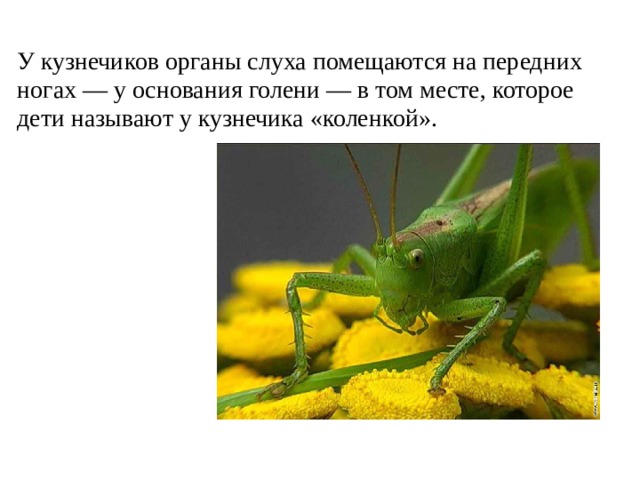 Самка комара хоботком, словно шприцем, протыкает кожу и высасывает кровь.
Ротовые органы мухи впитывают жидкость, как губка собирает воду.
Окраска и форма тела многих насекомых зависит от  того, где они обитают. Это помогает им прятаться от врагов. Одни благодаря окраске становятся невидимыми. У других окраска настолько яркая, что враги не рискуют к ним приближаться. Третьи выпускают в момент опасности  струю едких химических веществ с резким запахом.
По количеству видов насекомые –самая богатая группа животных в мире. Размеры насекомых различны. Самый крупный в мире жук обитает в Южной Америке. Это жук-геркулес. Его длина 16 см.
Самый крупный жук в нашей стране -уссурийский дровосек, гигант длиной до 11 см.
Ребята! 
Отгадайте загадки про насекомых, которые я для вас приготовила. Выбирайте картинку-отгадку. Тогда вы узнаете, какое насекомое я спрятала .Если ответ правильный- появится бабочка для перехода на следующий слайд.
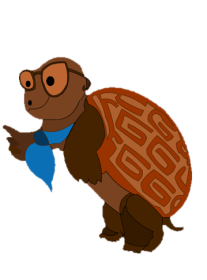 Над цветком она летала,
И пыльцу из цветка собирала.
Полосатая она.
И зовут её...
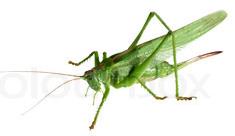 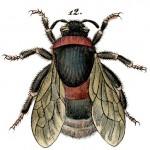 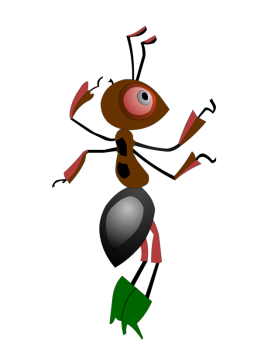 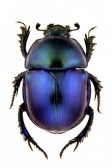 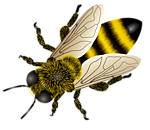 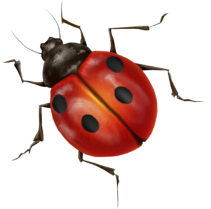 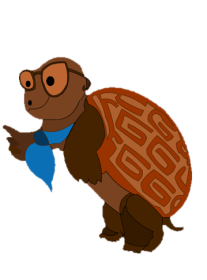 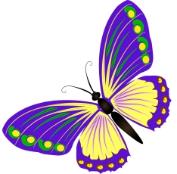 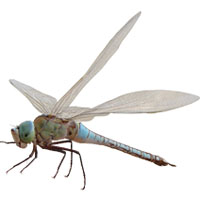 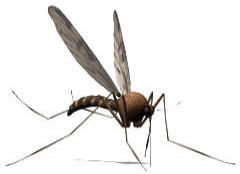 пчела
Летит, пищит, 
Ножки длинные тащит, 
Случай не упустит: 
Сядет и укусит.
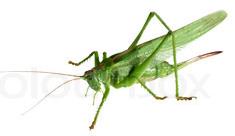 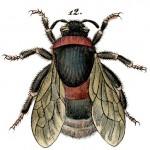 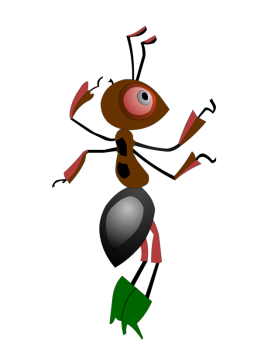 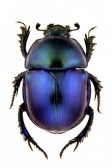 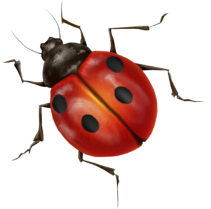 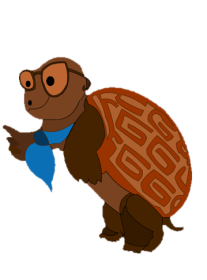 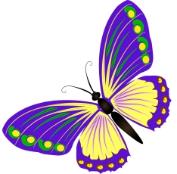 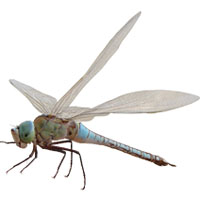 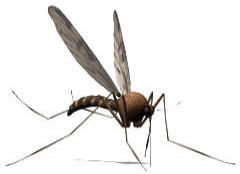 комар
Не жужжу, когда лежу,
Не жужжу, когда хожу.
Если в воздухе кружусь,
Тут уж вдоволь нажужжусь.
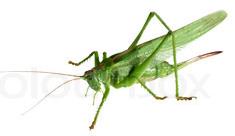 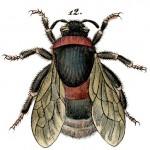 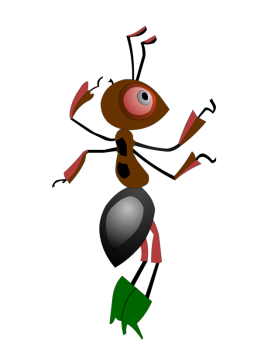 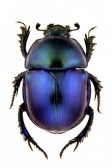 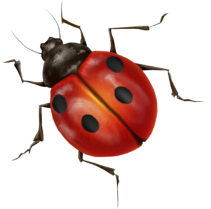 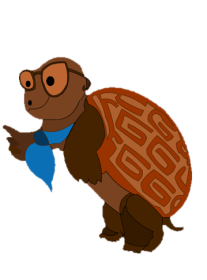 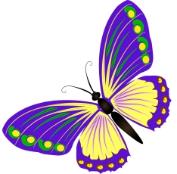 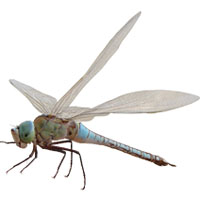 жук
Прыгает пружинка — 
Зелёная спинка — 
С травы на былинку, 
С ветки на тропинку.
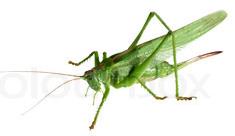 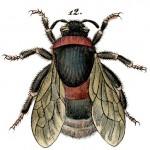 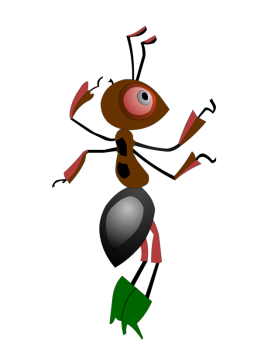 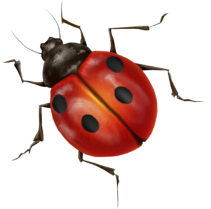 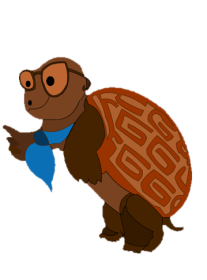 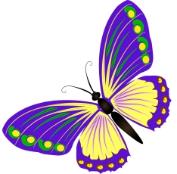 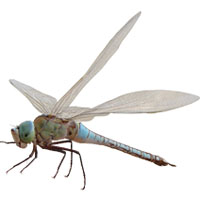 кузнечик
На ромашку у ворот 
Опустился вертолёт — 
Золотистые глаза. 
Кто же это?...
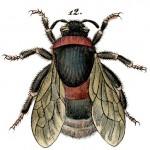 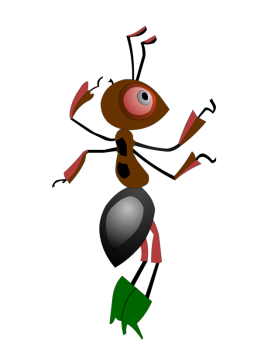 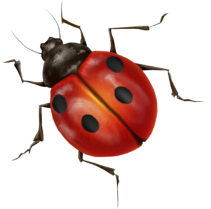 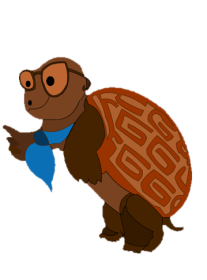 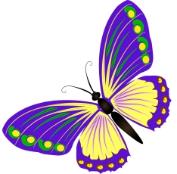 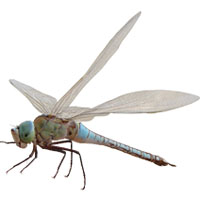 стрекоза
Целый день летает, 
Всем надоедает, 
Ночь настаёт, 
Тогда перестаёт.
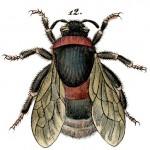 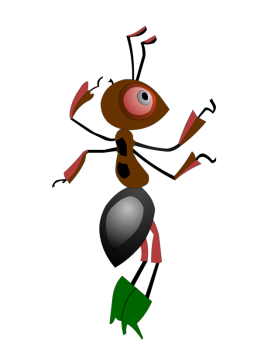 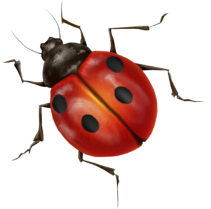 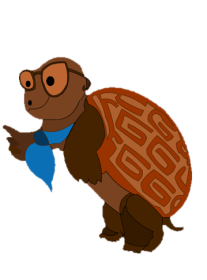 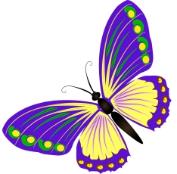 муха
Надевает эта крошка
Платье красное в горошек.
И летать умеет ловко
Это…
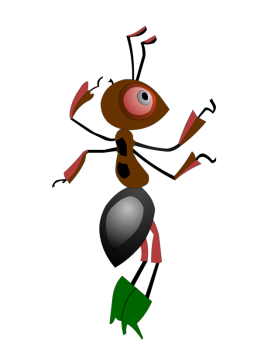 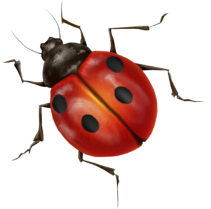 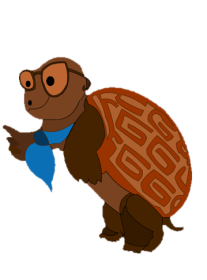 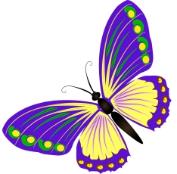 Божья коровка
Перед вами жук- олень и паук. Сравните их. Чем они отличаются?
Кто же такие насекомые?Как их отличить от других животных?Назовите известных вам насекомых. Паук- это насекомое? Почему?
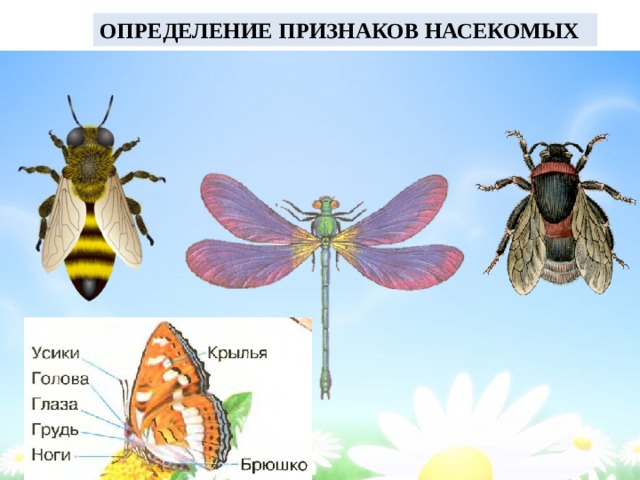 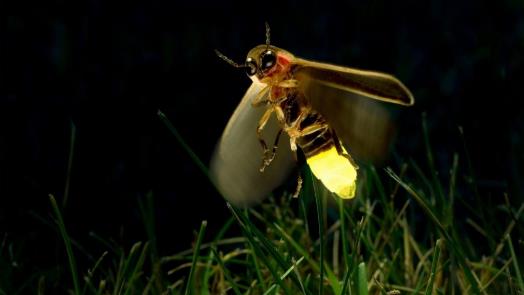 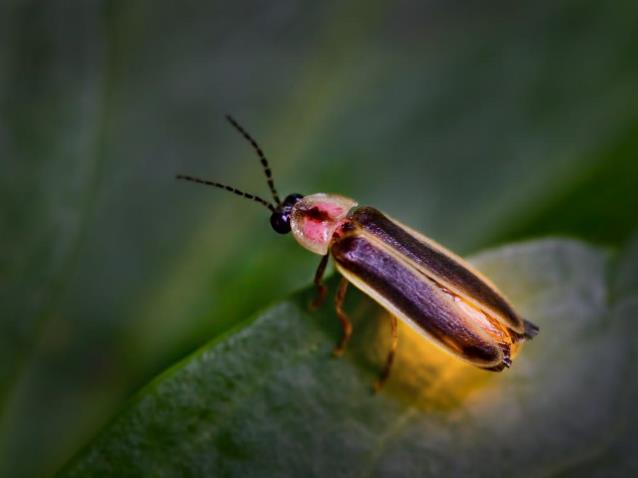 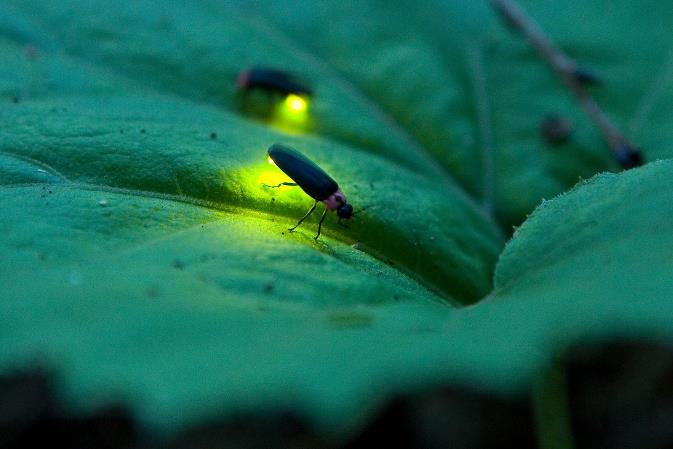 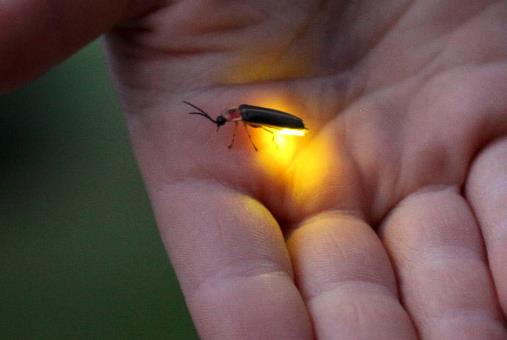 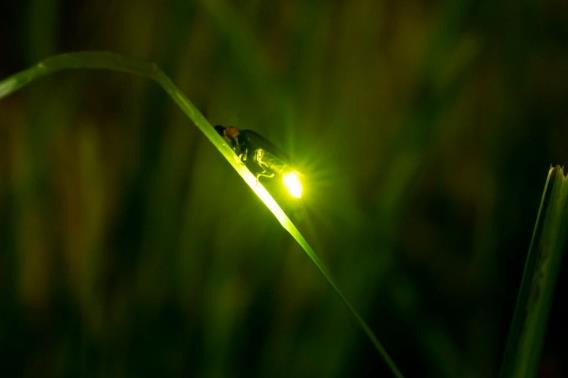 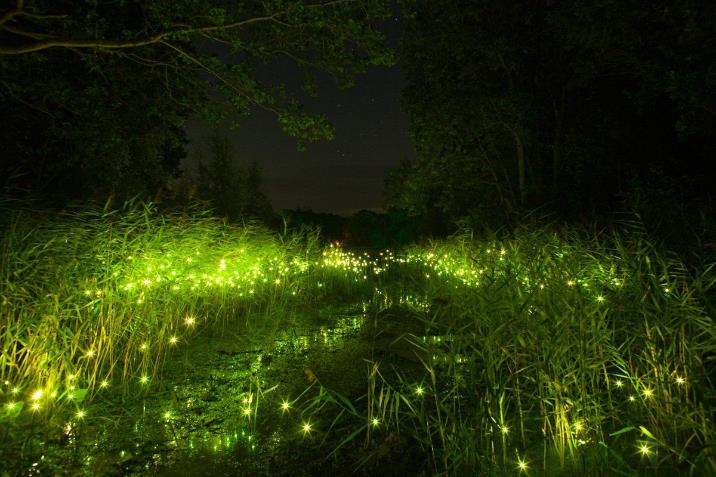